FRUTAS DE VERANO
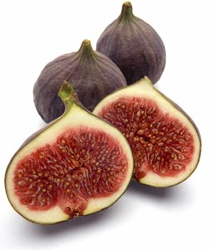 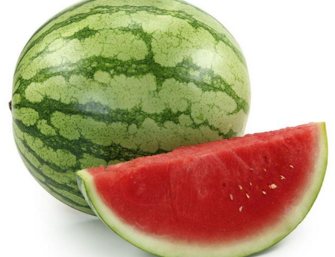 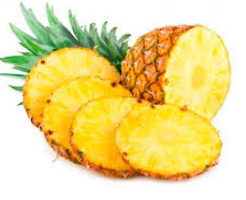 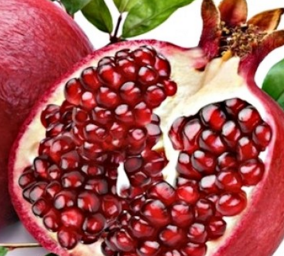 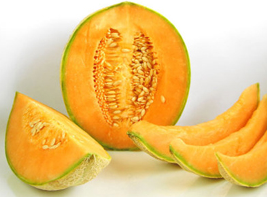 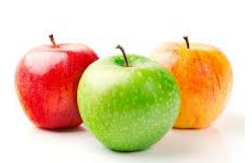 Sandia  y  melón
Están relacionadas porqueson frutas del verano.
FRUTAS DE PRIMAVERA
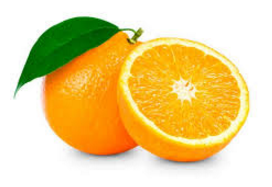 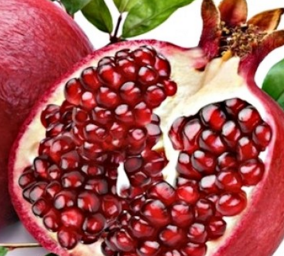 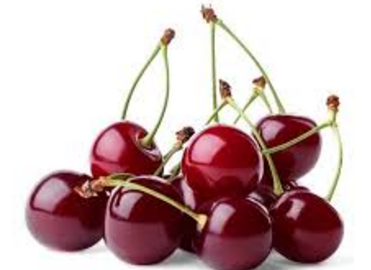 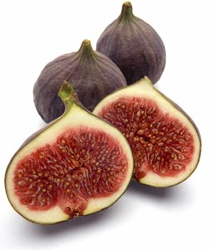 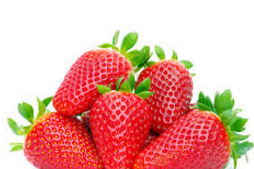 Fresas y cerezas
Están relacionadas porque son frutas de la primavera.
FRUTAS DE INVIERNO
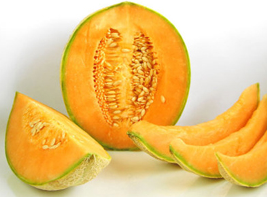 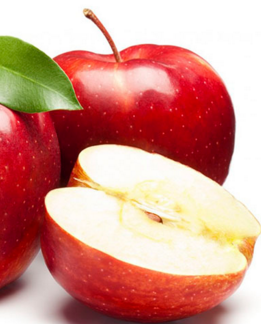 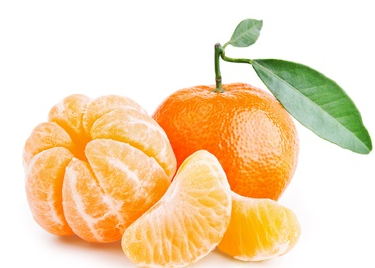 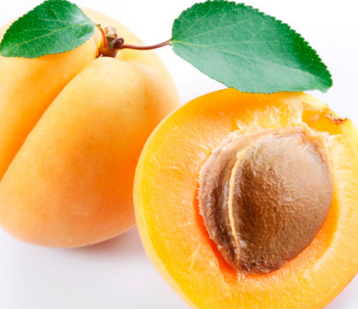 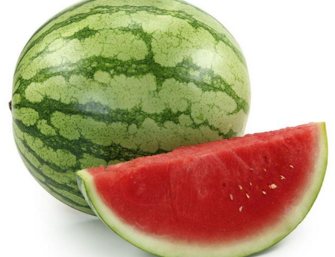 La mandarina y la manzana
Son frutos del invierno
FRUTAS DEL OTOÑO
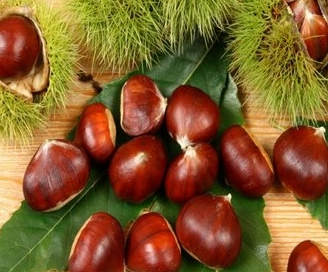 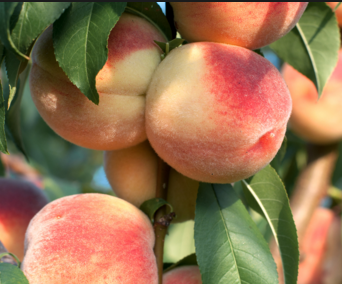 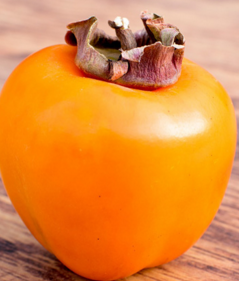 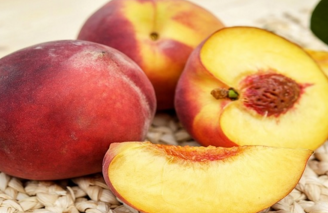 Las castañas y el kaki
Son frutas del otoño